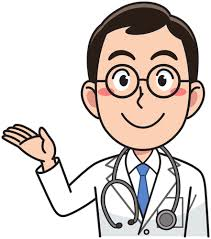 Image: publicdomainvectors.org
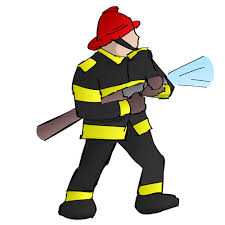 Image: publicdomainvectors.org
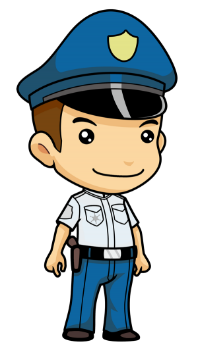 Image: pngimg.com
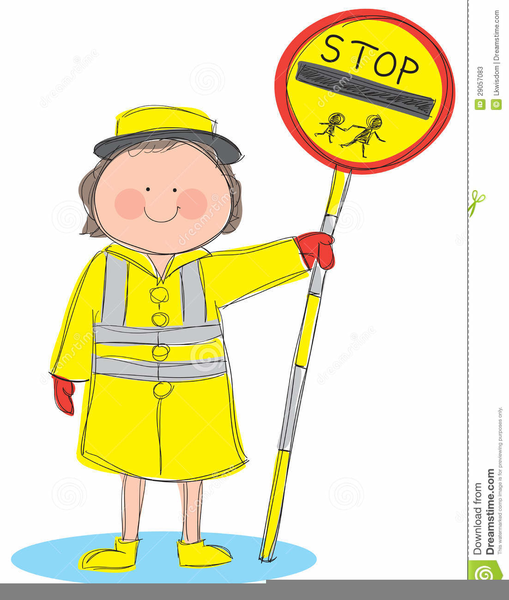 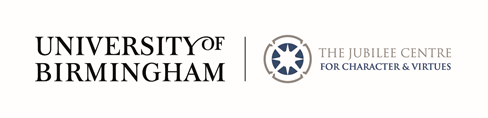 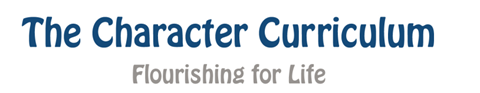 Image: clipart.email.com
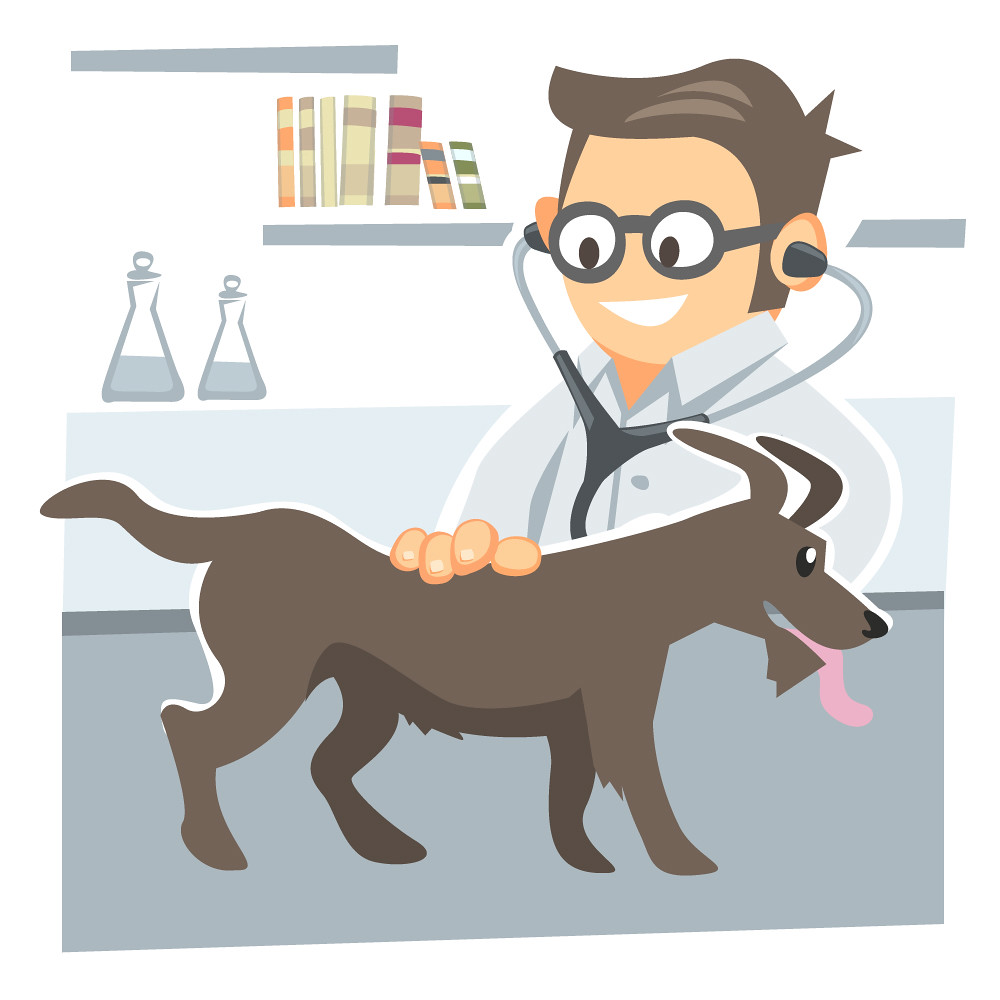 Image: flikr.com
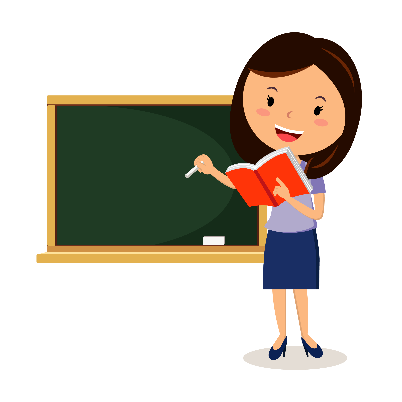 Image: pngimg.com
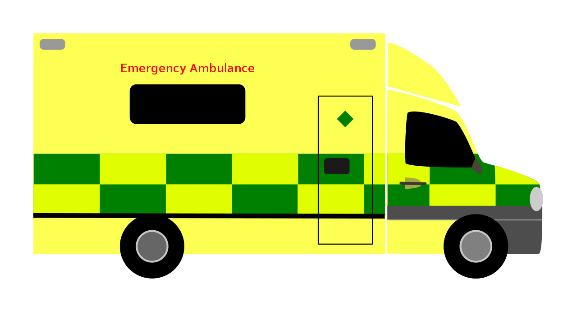 Image: commons.Wikimedia.org
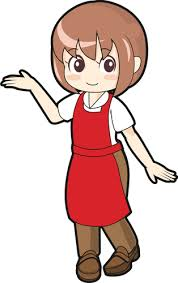 Image: publicdomainvectors.org
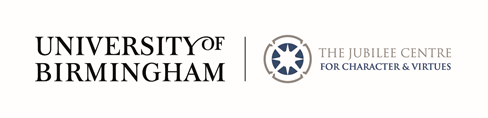 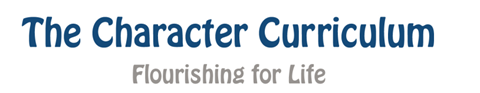